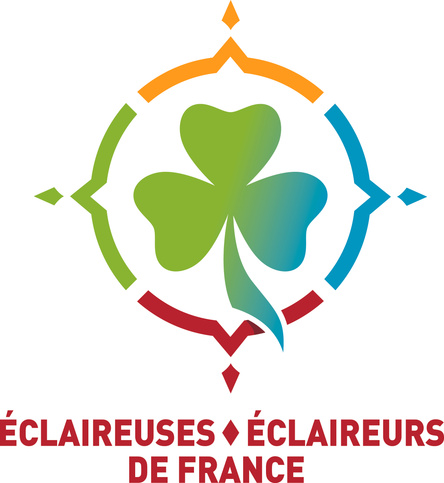 A l’abri de la maltraitance
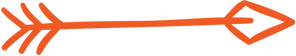 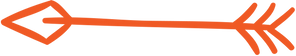 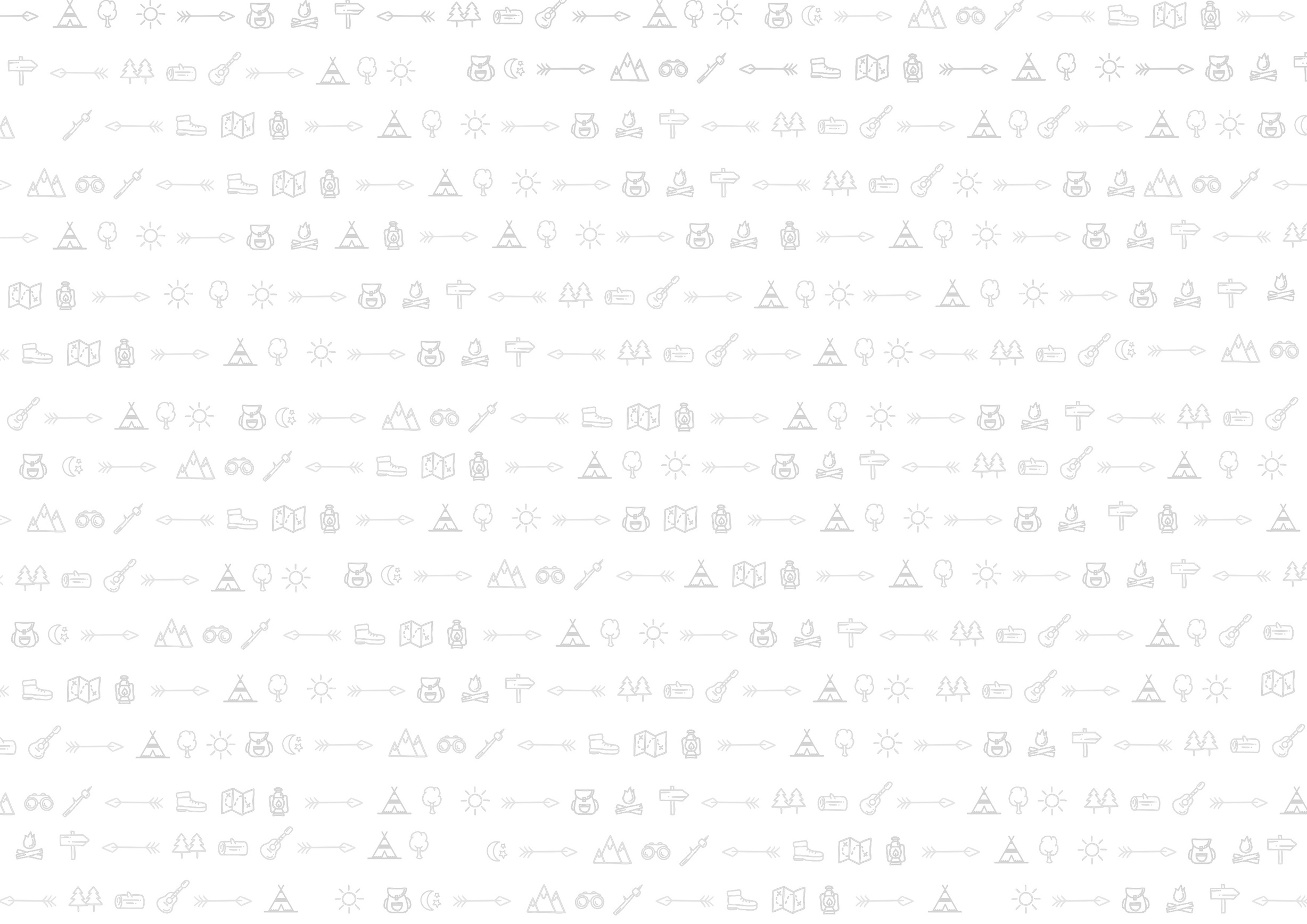 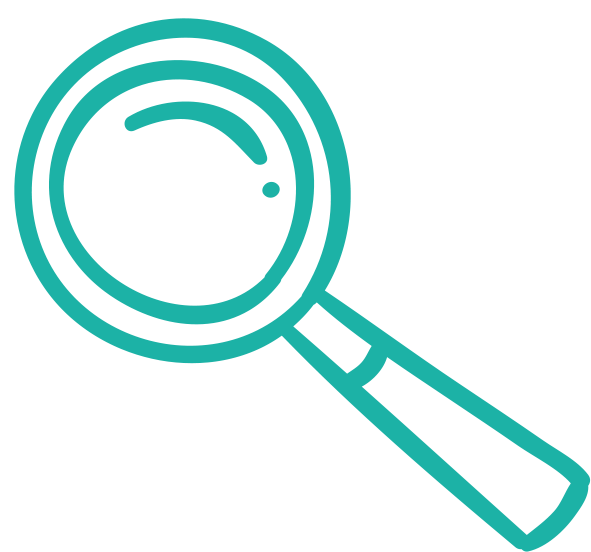 La Protection de l’enfance, ça nous concerne !
21,7 %
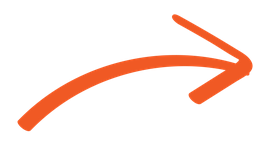 La première fonction de l’anim est d’assurer la sécurité physique, morale et affective du·de la mineur·e.
des mineur·es en France en 2021 ont bénéficié d’au moins une prestation ou une mesure relevant du dispositif de protection de l’enfance (ONPE).
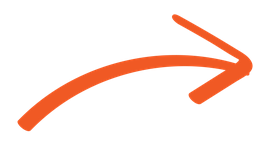 Les éclé·es sont un espace de confiance pour plein de jeunes donc potentiellement un endroit pour se confier pour le·a jeune et pour repérer une situation.
42
informations préoccupantes sont transmises chaque jour au 119 (2018).
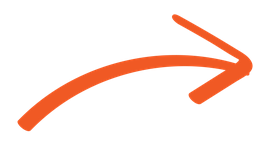 Des adultes sont en lien étroit et répété avec des enfants : les éclé·es peuvent être un terrain pour commettre des actes de maltraitance.
A l’abris de la maltraitance
OMMS SERVICE
Avril2023
Critères OMMS publiés
Garantir le bien-être, le développement sain la, sécurité des enfants et des jeunes
Protection des jeunes
Protection des adultes
Procédures de recrutement et sélection
Formation pour les adultes
Cadre de gestion
Accompagnement et formation des jeunes
Mai-oct 2023
Evaluation à mi étape par l’OMMS
Juin 2024
Politique écrite
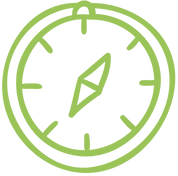 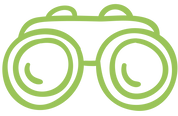 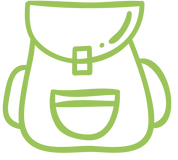 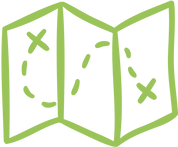